Thiago de Toledo Russo
EMPRESAS FORNECEDORAS DE SOFTWARES DE GESTÃO E SUA RELAÇÃO COM OS DEMAIS ELOS DA CADEIA PRODUTIVA DA CONSTRUÇÃO CIVIL
Prof. Francisco Ferreira Cardoso
10/12/2020
SEMINÁRIO
1
Um dos elos da cadeia produtiva da construção civil, são os fornecedores de softwares de gestão de obras. Essas empresas que, em sua maioria, apareceram recentemente no mercado (entre 5 a 20 anos), vem crescendo ao passo que os pesquisadores entendem que a digitalização da construção é algo imprescindível.

SOFTWARES: Gestão de projetos, controle da qualidade, controle financeiro, gestão de documentos, controle de entrada e saída de funcionários, checklist e pós obra;
INTRODUÇÃO
10/12/2020
2
JUSTIFICATIVA
Digitalização da Construção Civil
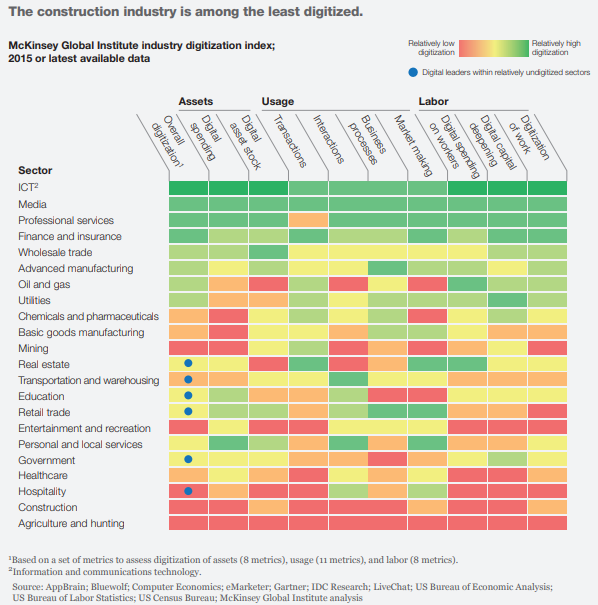 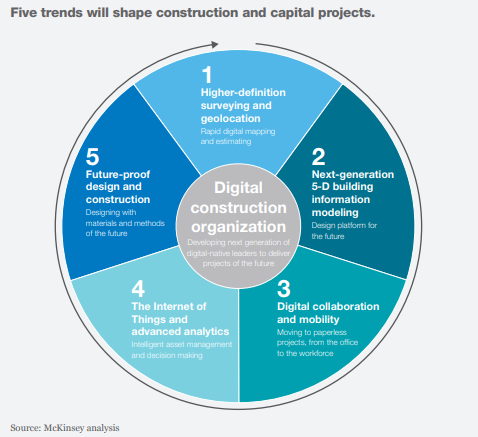 10/12/2020
3
OBJETIVOS
Entender sobre esse, relativamente novo, elo da cadeia produtiva da construção e sua relação com os demais elos.
Identificar principais empresas no Brasil e Mundo;

Entender os softwares e como eles impactam nos demais agentes da cadeia produtiva.
10/12/2020
4
EMPRESAS - EUA
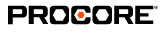 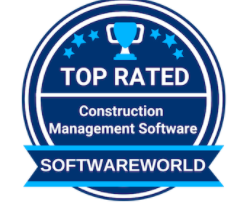 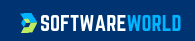 Software mais utilizado nos EUA;

Abrangência completa do projeto;

Preço inicial: $549,00/mês/projeto;

Receita anual em 2019: $289,2 milhões;

Número de usuários em 2019: 1,3 milhões;

Forbes (2016) listou como uma startup com o valor de Mercado de $1 bilhão.
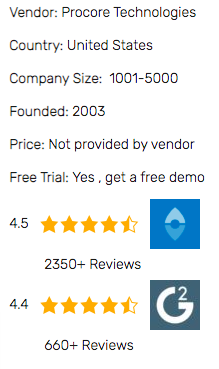 10/12/2020
5
EMPRESAS - BRASIL
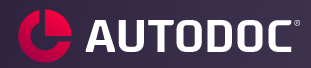 Software utilizado pelas principais empresas do ramo da construção no Brasil;

Preço inicial: R$ 400/mês/projeto;

Número de usuários em 2020: 350.000,00;

Número de clientes: + 2.000,00;

Empresa do grupo CTE.
10/12/2020
6
ELOS DA CADEIA
Organização documental
Eficiência no controle
Gestão data-driven
Supervisão detalhada
Dashboards
Organização documental
Organização
Comunicação
10/12/2020
7
CONCLUSÃO
Mercado de softwares com potencial de crescimento no Brasil;


Crescimento da digitalização do setor da construção;

Impactos positivos em  torno da cadeia produtiva da construção civil;
10/12/2020
8